ОСНОВНЫЕ ПОКАЗАТЕЛИ ДЕЯТЕЛЬНОСТИ ФНС РОССИИ 
ЗА 9 МЕСЯЦЕВ 2019 ГОДА
ДОНАЧИСЛЕНО НА ОДНУ 
ВЫЕЗДНУЮ ПРОВЕРКУ
РЕЗУЛЬТАТИВНОСТЬ ПРОВЕРОК 
СОБЛЮДЕНИЯ ВАЛЮТНОГО 
ЗАКОНОДАТЕЛЬСТВА
КОЛИЧЕСТВО ВЫЕЗДНЫХ 
НАЛОГОВЫХ ПРОВЕРОК
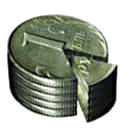 92%
15,6 МЛН. РУБ.
ДОЛЯ НАЛОГОПЛАТЕЛЬЩИКОВ, 
УДОВЛЕТВОРИТЕЛЬНО 
ОЦЕНИВАЮЩИХ РАБОТУ ФНС РОССИИ
ПО ПРОТИВОДЕЙСТВИЮ КОРРУПЦИИ
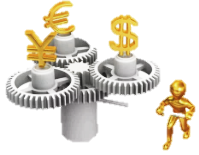 15,6 ТЫС. ЕД.
99%
22,4 МЛН. РУБ.
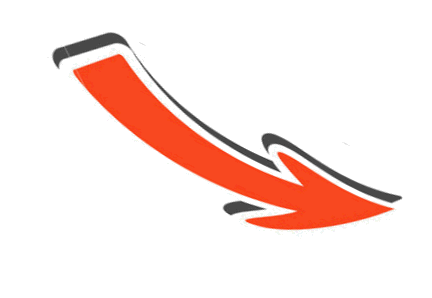 10,9 ТЫС. ЕД.
98%
36,2 МЛН. РУБ.
7,1 ТЫС.ЕД.
86%
X
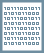 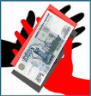 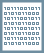 90%
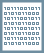 КОЛИЧЕСТВО РЕШЕНИЙ СУДОВ ПО СПОРАМ ,
ПРОШЕДШИМ ДОСУДЕБНОЕ УРЕГУЛИРОВАНИЕ
1
64%
9
2
Уровень удовлетворенности граждан 
качеством предоставления 
государственных услуг**
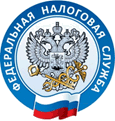 8
7,0 ТЫС. ДЕЛ
3
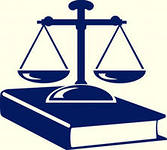 6,5 ТЫС. ДЕЛ
7
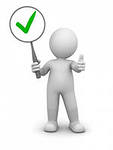 4
5,6 ТЫС. ДЕЛ
6
5
КОЛИЧЕСТВО ПАКЕТОВ ЭЛЕКТРОННЫХ ДОКУМЕНТОВ, 
НАПРАВЛЕННЫХ НА ГОСУДАРСТВЕННУЮ 
РЕГИСТРАЦИЮ ЧЕРЕЗ ИНТЕРНЕТ
ПОСТУПЛЕНИЯ В ПРОЦЕДУРАХ
БАНКРОТСТВА
65 МЛРД РУБ.
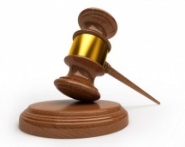 538,0 ТЫС. ЕД.
ОТНОШЕНИЕ ЗАДОЛЖЕННОСТИ К 
ПОСТУПЛЕНИЯМ
83 МЛРД РУБ.
724,0 ТЫС. ЕД.
10,7%
89 МЛРД РУБ.
1 209,8 ТЫС. ЕД.
8,4%*
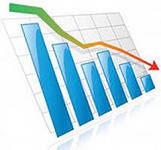 * - без учета «разового» списания 
по ФЗ от 28.12.2017 № 436-ФЗ
9 месяцев 2017 года
9 месяцев 2018 года
9 месяцев  2019 года
6,4%
** - годовой показатель